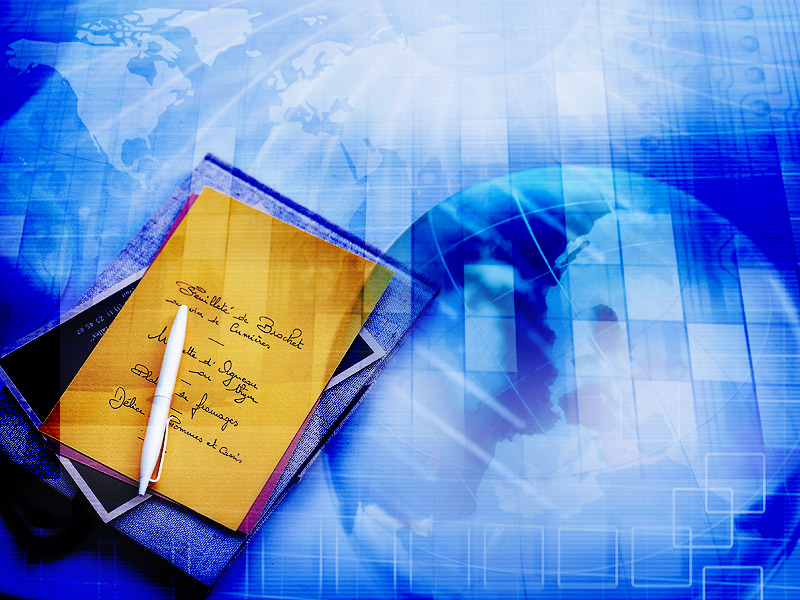 Государственное образовательное учреждение дополнительного 
профессионального образования (повышения квалификации) специалистов
«Кузбасский региональный институт повышения квалификации
и переподготовки работников образования» 

Кафедра начального общего образования
Рефлексивно-проектная деятельность 
учителя 
и обучающегося 
в начальной школе
Командирова Елена Юрьевна, методист,
старший преподаватель кафедры НОО
Кемерово 2010
Контрольный вопрос перед «стартом»:
«Может ли научить ребенка плавать не умеющий плавать взрослый, да еще стоя на суше?»
Новые черты 
профессионально-педагогической  деятельности:

   Участие педагогов в организации и 
       проведении        опытно-экспериментальной         	работы
   Диссеминация инновационного опыта
   Проектировочная деятельность
Рефлексия
-познание и анализ явлений собственного сознания и деятельности, 
т.е. взгляд на собственную мысль и действия со стороны
В отечественной литературе существует 2 подхода к трактовке рефлексии:

1.     рефлексивный анализ сознания
2.     рефлексия как понимание смысла       	межличностного общения
Рефлексивные процессы:

 самопонимание и понимание 	другого
 самооценка и оценка другого
  самоинтерпретация и 	интерпретация другого
Р.М.Грановская, И.Н.Семенов, С.Д. Степанов
 Профессиональная 
педагогическая рефлексия-
 	переосмысление педагогом стереотипов личного педагогического опыта (механизм переосмысления стереотипов сознания, поведения, общения, мышления, осознания оснований, средств, стереотипов деятельности, их критического и эвристического переосмысления, порождения инноваций в различных аспектах деятельности)
Способность к профессионально-педагогической рефлексии определяется как совокупность умений:

    переходить из пространства мыслительной или организационной деятельности в пространство выделения, анализа и проектирования способа этой деятельности
   фиксировать результаты анализа в собственных схемах и представлениях
   изменения этих схем и представлений (перепроектирование) делать содержанием собственной профессиональной деятельности
Цель педагогической деятельности 
рефлексивный анализ ситуации 
выбор, проектирование, конструирование
средств педагогической деятельности на 
основе рефлексии на адекватность этих
средств поставленной цели
реализация проекта 
рефлексия на различение проекта и
реализации (цели и результата)
Рефлексивно-проектная деятельность
 
  условие успешной реализации задач модернизации общего образования
  позволяет осознать профессиональную деятельность
способствует росту профессионального самосознания
Модель ALACT   (Ф. Кортхаген)

Action – действие
Lookinq back on the action – взгляд назад на произведенное действие
Awareness of essential actions – осознание существенных аспектов
Creatinq of alternative methods of action – создание альтернативных методов действия
Trial – апробация нового действия
Аксиологические основы педагогического проектирования
Педагогический идеал – образ недостижимого желаемого и должного, соответствующий представлениям социальных групп и отдельных личностей о человеке, воплощающем в себе позитивные качества
Спасибо за внимание!
Р. т. 31-15-86, с.т. 8-913-408-19-68